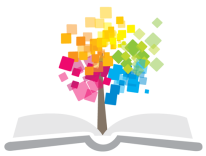 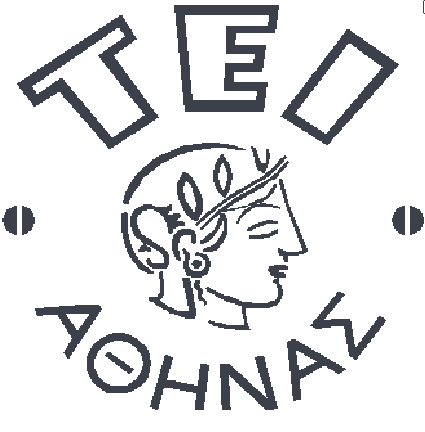 Ανοικτά Ακαδημαϊκά Μαθήματα στο ΤΕΙ Αθήνας
Εφαρμοσμένη Ενζυμολογία (Θ)
Ενότητα 5: Βασικά ένζυμα σακχαρομυκήτων και η δράση τους - Βασικά ένζυμα της ωρίμανσης του σταφυλιού
Δρ. Βασίλης Ντουρτόγλου
Τμήμα Οινολογίας και Τεχνολογίας Ποτών
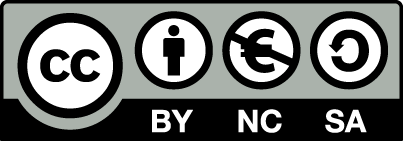 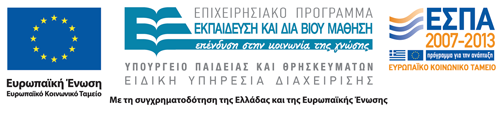 Άσκηση: Πώς επηρεάζει η Km την ανάπτυξη των κυττάρων
1
Ζυμωτικά χαρακτηριστικά 1/4
Έχουμε δύο τύπους σακχαρομυκητών, οι οποίοι έχουν διαφορετικά ζυμωτικά χαρακτηριστικά.
H λειτουργία των σακχαρομυκητών αποτελείται από : την είσοδο σακχάρων από το περιβάλλον τους, τη ζύμωση τους στο εσωτερικό των κυττάρων & την έξοδο του προϊόντος (αλκοόλη). Τη λειτουργία αυτή επιτελούν πρωτεΐνες (ένζυμα), οι οποίες ονομάζονται ST.
G
Κυτταρική μεμβράνη
P
Ζυμωτικά χαρακτηριστικά 2/4
Οι κινητικές παράμετροι των ενζύμων ST για το σακχαρομύκητα Α είναι:ΚmΑ = 1000mM και UmaxA = 1000mmol/minενώ για το Β αντίστοιχα:ΚmΒ = 10mΜ & UmaxB = 100mmol/min
Πού θα αναπτυχθούν περισσότερο σε ένα υπόστρωμα με περιεκτικότητα σε σάκχαρα:
10mM
100mM
1000mM;
Ζυμωτικά χαρακτηριστικά 3/4
Ζυμωτικά χαρακτηριστικά 4/4
Με βάση τα αποτελέσματα: 
Σε μεγαλύτερη συγκέντρωση σακχάρων περισσότερο αναπτύσσεται ο σακχαρομύκητας Α, ο οποίος έχει μεγαλύτερο Κm. 
Σε μικρότερη συγκέντρωση σακχάρων περισσότερο αναπτύσσεται ο σακχαρομύκητας Β, που έχει μικρότερο Κm.
Σε ενδιάμεση συγκέντρωση αναπτύσσονται και οι δύο το ίδιο.
Συμπέρασμα:
Σε μικρές συγκεντρώσεις σακχάρων, όσο πιο κοντά στο 1mΜ είναι η Κm τόσο καλύτερα αναπτύσσεται ο μικροοργανισμός.
Τέλος Ενότητας
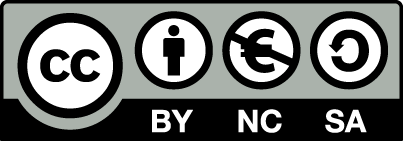 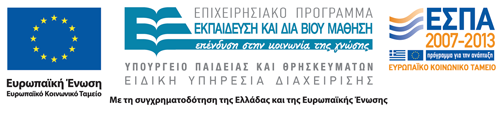 Σημειώματα
Σημείωμα Αναφοράς
Copyright Τεχνολογικό Εκπαιδευτικό Ίδρυμα Αθήνας, Βασίλειος Ντουρτόγλου 2014. Βασίλειος Ντουρτόγλου. «Εφαρμοσμένη Ενζυμολογία (Θ). Ενότητα 5: Βασικά ένζυμα σακχαρομυκήτων και η δράση τους - Βασικά ένζυμα της ωρίμανσης του σταφυλιού». Έκδοση: 1.0. Αθήνα 2014. Διαθέσιμο από τη δικτυακή διεύθυνση: ocp.teiath.gr.
Σημείωμα Αδειοδότησης
Το παρόν υλικό διατίθεται με τους όρους της άδειας χρήσης Creative Commons Αναφορά, Μη Εμπορική Χρήση Παρόμοια Διανομή 4.0 [1] ή μεταγενέστερη, Διεθνής Έκδοση.   Εξαιρούνται τα αυτοτελή έργα τρίτων π.χ. φωτογραφίες, διαγράμματα κ.λ.π., τα οποία εμπεριέχονται σε αυτό. Οι όροι χρήσης των έργων τρίτων επεξηγούνται στη διαφάνεια  «Επεξήγηση όρων χρήσης έργων τρίτων». 
Τα έργα για τα οποία έχει ζητηθεί άδεια  αναφέρονται στο «Σημείωμα  Χρήσης Έργων Τρίτων».
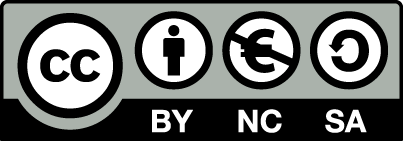 [1] http://creativecommons.org/licenses/by-nc-sa/4.0/ 
Ως Μη Εμπορική ορίζεται η χρήση:
που δεν περιλαμβάνει άμεσο ή έμμεσο οικονομικό όφελος από την χρήση του έργου, για το διανομέα του έργου και αδειοδόχο
που δεν περιλαμβάνει οικονομική συναλλαγή ως προϋπόθεση για τη χρήση ή πρόσβαση στο έργο
που δεν προσπορίζει στο διανομέα του έργου και αδειοδόχο έμμεσο οικονομικό όφελος (π.χ. διαφημίσεις) από την προβολή του έργου σε διαδικτυακό τόπο
Ο δικαιούχος μπορεί να παρέχει στον αδειοδόχο ξεχωριστή άδεια να χρησιμοποιεί το έργο για εμπορική χρήση, εφόσον αυτό του ζητηθεί.
Επεξήγηση όρων χρήσης έργων τρίτων
Δεν επιτρέπεται η επαναχρησιμοποίηση του έργου, παρά μόνο εάν ζητηθεί εκ νέου άδεια από το δημιουργό.
©
διαθέσιμο με άδεια CC-BY
Επιτρέπεται η επαναχρησιμοποίηση του έργου και η δημιουργία παραγώγων αυτού με απλή αναφορά του δημιουργού.
διαθέσιμο με άδεια CC-BY-SA
Επιτρέπεται η επαναχρησιμοποίηση του έργου με αναφορά του δημιουργού, και διάθεση του έργου ή του παράγωγου αυτού με την ίδια άδεια.
διαθέσιμο με άδεια CC-BY-ND
Επιτρέπεται η επαναχρησιμοποίηση του έργου με αναφορά του δημιουργού. 
Δεν επιτρέπεται η δημιουργία παραγώγων του έργου.
διαθέσιμο με άδεια CC-BY-NC
Επιτρέπεται η επαναχρησιμοποίηση του έργου με αναφορά του δημιουργού. 
Δεν επιτρέπεται η εμπορική χρήση του έργου.
Επιτρέπεται η επαναχρησιμοποίηση του έργου με αναφορά του δημιουργού
και διάθεση του έργου ή του παράγωγου αυτού με την ίδια άδεια.
Δεν επιτρέπεται η εμπορική χρήση του έργου.
διαθέσιμο με άδεια CC-BY-NC-SA
διαθέσιμο με άδεια CC-BY-NC-ND
Επιτρέπεται η επαναχρησιμοποίηση του έργου με αναφορά του δημιουργού.
Δεν επιτρέπεται η εμπορική χρήση του έργου και η δημιουργία παραγώγων του.
διαθέσιμο με άδεια 
CC0 Public Domain
Επιτρέπεται η επαναχρησιμοποίηση του έργου, η δημιουργία παραγώγων αυτού και η εμπορική του χρήση, χωρίς αναφορά του δημιουργού.
Επιτρέπεται η επαναχρησιμοποίηση του έργου, η δημιουργία παραγώγων αυτού και η εμπορική του χρήση, χωρίς αναφορά του δημιουργού.
διαθέσιμο ως κοινό κτήμα
χωρίς σήμανση
Συνήθως δεν επιτρέπεται η επαναχρησιμοποίηση του έργου.
Διατήρηση Σημειωμάτων
Οποιαδήποτε αναπαραγωγή ή διασκευή του υλικού θα πρέπει να συμπεριλαμβάνει:
το Σημείωμα Αναφοράς
το Σημείωμα Αδειοδότησης
τη δήλωση Διατήρησης Σημειωμάτων
το Σημείωμα Χρήσης Έργων Τρίτων (εφόσον υπάρχει)
μαζί με τους συνοδευόμενους υπερσυνδέσμους.
Χρηματοδότηση
Το παρόν εκπαιδευτικό υλικό έχει αναπτυχθεί στο πλαίσιο του εκπαιδευτικού έργου του διδάσκοντα.
Το έργο «Ανοικτά Ακαδημαϊκά Μαθήματα στο ΤΕΙ Αθηνών» έχει χρηματοδοτήσει μόνο την αναδιαμόρφωση του εκπαιδευτικού υλικού. 
Το έργο υλοποιείται στο πλαίσιο του Επιχειρησιακού Προγράμματος «Εκπαίδευση και Δια Βίου Μάθηση» και συγχρηματοδοτείται από την Ευρωπαϊκή Ένωση (Ευρωπαϊκό Κοινωνικό Ταμείο) και από εθνικούς πόρους.
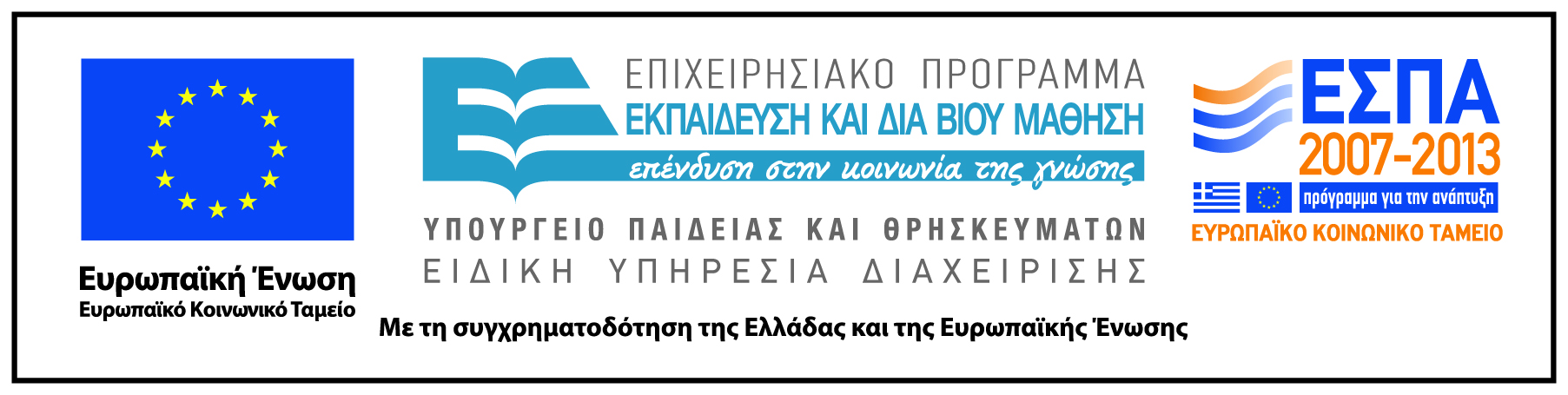